מה לניהול ידע ולקהילות?
אורנה גבע
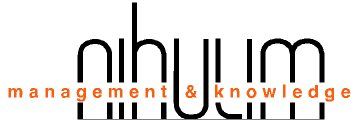 ניהולים ניהול עם ידע
מבנה המצגת
מה זו קהילת ידע?
למה קהילת ידע?
איך פועלת הקהילה? 
         תהליכים  ועקרונות מרכזיים
             שלבים בהקמת קהילה
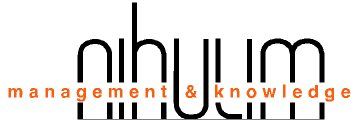 מה זו קהילת ידע?
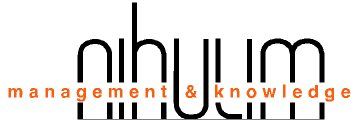 מה זו קהילה?
" עדה,קהל, ציבור "קהילת יעקוב"
אסיפה כינוס "רבי עקיבא...היה מקהיל קהילות ברבים ועוסק בתורה"
 עדת היהודים שבעיר ( ביחוד בעיר בגולה שאכלוסיתה מעורבת): קהילת וילנא.
                                     (אבן שושן, ערך קהילה)
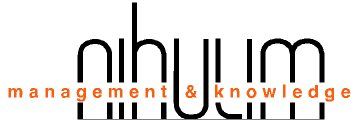 קהילת ידע
התארגנות של קבוצת אנשים סביב מיזם משותף, תוך פיתוח מחויבות הדדית ויצירת מערך משאבים משותף: ארכיון, זכרון סמלים וערכים משותפים. 

                            מיזם משותף
 
 
מחויבות הדדית     			 ארכיון/זכרון משותף
 
 
(מתוך הספרCOP  של ETIENNE WENGER )
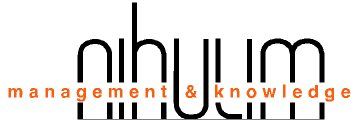 למה קהילת ידע?
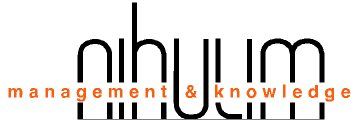 לשם מה קהילת ידע?
כי מסגרת קהילתית ממוקדת ומוגדרת מאפשרת לנהל חליפין של ידע באופנים שונים: מובנים ולא מובנים ידע סמוי וגלוי והמרת הידע למצבי צבירה שונים.

 כי מסגרת קהילתית ממוקדת ומוגדרת מאפשרת יצירת מחויבות הדדית של חברי הקהילה זה לזה, שפה משותפת וניהול שיח ומו"מ על המשמעויות המאפשר התמקצעות ולמידה, איחזור ידע, יצירת ידע וחדשנות.

כי קהילות הן מסגרות  חברתיות "טבעיות" מוכרות.
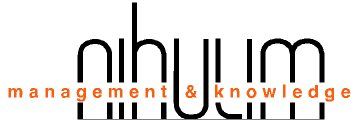 קהילה כמנגנון לניהול ידע
משא ומתן
טפסים
 
              מסמכים

       תגובות
 
 שאלות ותשובות
משתתפים
עולם 
עבודה
נסיון
חברות  השתתפות
 
התנסות בעבודה
 
מחויבות הדדיות
תוצרים מוחשיים
משמעות
המסגרת הקהילתית מאפשרת מו"מ ושיח על משמעות התוצרים המוחשיים  שמציגים המשתתפים. תוצרי שיח זה משפיעים על יצירת "תובנות" וידע ארגוניים
(מתוך הספרCOP  של ETIENNE WENGER )
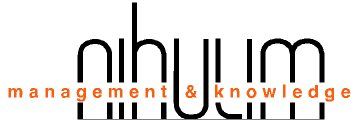 איך פועלת הקהילה?
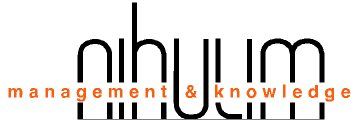 עקרונות ותהליכים בסיסים לבניית קהילה
תהליכים
יצירת סביבה ומנגנונים המעודדים שיתוף בידע: תהליכים בוני אמון  בין חברי הקהילה, מערכות הוקרה וההערכה, מפגשי  F2F משולבים עם מפגשים וירטואלים.

  הסכמה דינמית על מטרות ודרכי פעולה.

  התחברות לצרכי הידע של לקוחות וספקי הידע.

 מימשוק  ומיצוב הסביבה  הוירטואלית  (קהילה) שבה  מתרחשים תהליכי ניהול ידע כחלק טבעי  מתוך תהליכי  העבודה.

  יצירת שפה וסמלים.
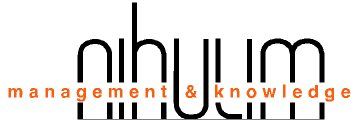 עקרונות ותהליכים בסיסים לבניית קהילה
תכנים
(בקהילות וירטואליות חליפין ושיתוף בידע נעשה דרך תקשורת טקסטואלית, לכן סוגיית ניהול התכנים בעלת השפעה על תהליכים אלו)

בעלי תרומה משמעותית לעבודת חברי הקהילה.
מאתגרים ומעוררי עניין.
 ממוקדים ורלבנטיים לצרכי הידע של לקוחות וספקי הידע.
בפורמטים שונים: נגישים, בהירים וגמישים.
במצבי צבירה שונים של הידע.
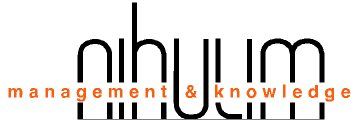 שלביים בהקמת קהילה
שלב ההקמה והבניה :
מטרות, גרעין מייסד, חוזה פסיכולוגי

שלב ההתנעה:
 תכנים, תהליכים, תפקידים ושיווק.

תחזוק ושדרוג
קהילה כמערכת חיה ומתפתחת
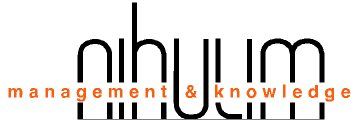 שלב ההקמה והבניה
ניהול אסטרטגי של הקהילה:
 מטרות מוגדרות ומשותפות.
כולל קביעת "הגבולות" של הקהילה.
בחירת מטרה ברורה-חזון של הקהילה, המגדיר מהי  תכלית הקהילה.

      תרומתה ליעדים אסטרטגיים של הארגון.
      תרומתה לתהליכי עבודה קריטיים.
      תרומתה לחברי הקהילה (צמיחה
           מקצועית ואישית)
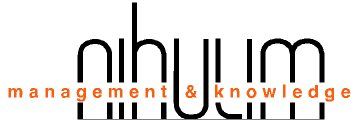 שלב ההקמה והבניה
גרעין מייסד
     הקמת צוות מוביל לניהול והנהגת הקהילה  שיעסוק  בראשית דרכו בהתארגנות של הקהילה ובבנית "החוזה הפסיכולוגי" בין חברי הקהילה.   ובהמשך הדרך בתחזוק  הקהילה ( תהליכים, תכנים, תפקידים )
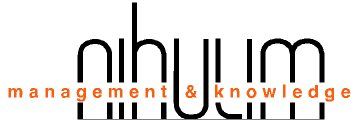 שלב ההקמה והבניה
יצירת "חוזה פסיכולוגי" עם חברי הקהילה. 
    התנעת העבודה בקהילה על ידי יצירת הסכמה על מהות ותכלית הקהילה ועל האופן בו תתנהל הקהילה. זאת בכדי ליצור:

 ערך ומשמעות למעמד של חבר בקהילה.
מענה לצרכים של חברי הקהילה עם מענה על הצרכים האסטרטגיים של הארגון. 
שיתוף בידע מתחיל בראש ובראשונה מהסכמה וגיוס החברים לתהליכים אלו. אמון ומחויבות הם שני מרכיבי יסוד בקהילות.
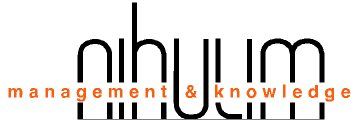 שלב ההתנעה
תכנים: יצירת "גרעין תוכן קריטי" וניהול התכנים של הקהילה.
השגרת הקהילה העתקת תהליכי עבודה והתייעצות לתוך הקהילה. 
שיווק הקהילה בארגון הפיכת הקהילה למוקד ידע בעל משמעות בארגון.
 התהוות תפקידים וחלוקת עבודה: מנהל קהילה, אחראים על עריכה, ק דיון, תהליכים- עפ"י הצרכים שיתפתחו ויוגדרו.
ניהול התהליכים בקהילה:  פיתוח דינמי של כללי התנהגות, בניית אמון, פיתוח תרבות ומנגנונים המעודדים שתוף בידע.
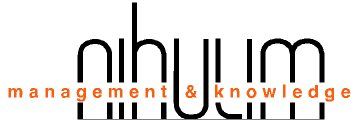 תחזוק ושדרוג
קהילה היא מערכת חיה ומתפתחת לכן יש לתחזקה.
התחזוקה כוללת:

תכנים- רלבנטיים , נגישים ועדכניים לצרכי חברי הקהילה.
תהליכים- גיבוש עבודת הקהילה, מפגשים F2F, בדיקת ההסכמות ו"החוזה הפסיכולוגי".
תמיכה "במחזור החיים" של הקהילה רגעי "שפל" ורגעי "גאות".
בדיקה לאורך זמן של  הרלבנטיות העסקית של הקהילה ותרומתה לתהליכים ארגונים. 
שיווק תמידי של הקהילה בארגון.
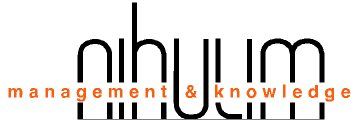